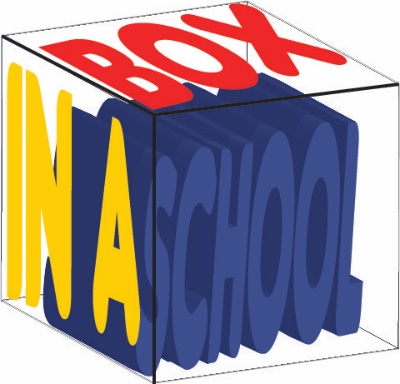 OCR Level 02 – Cambridge Technical
 Unit 13 – Creating Websites
2016 Specification - T/615/1382
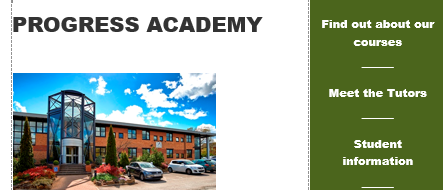 LO4 - Be Able to Update Websites to Meet Business Needs
Assessment Criteria
e
Aim and Purpose
Learning Outcome 4: Be able to update websites to meet business needs
Your task is to: update and test the modified website to ensure that it clearly meets the needs of the Progress Academy specification.
The Board of Governors has now approved your modified components and recommendations and has asked you to update the original Progress Academy website. You may also add additional website pages if required.
The updated website will then be tested for functionality followed by the subsequent correction of any identified errors. Testing should be iterative.
When testing has been completed, and all errors corrected, the Board of Governors has asked that the final working website is presented to them.
Finally the SMT of Progress Academy has asked for a confirmation report to confirm that the website meets the requirements of the specification and is now ‘fit for purpose’.
Assessment Criterion P1
P5.1. Update a website, i.e.:
adding developed or modified components
inserting hyperlinks
inserting meta tags and keywords
publishing
uploading files (e.g. to intranet, to server)
maintaining content
file management (e.g. naming files, folder structures, moving files, deleting files)
M3.1 - Plan, test and resolve, i.e.:
prepare test plan
test:
functionality (e.g. links, working content, accessibility options)
use of code verification techniques (e.g. W3C validator, W3schools)
usability (e.g. clear navigation, easy to use, viewable indifferent browsers such as Chrome, Firefox, IE, Opera, Safari)
accessibility (e.g. ALT tags)
resolve issues
D2.1 - Evaluation, i.e.:
comparing with identified business requirements
resolving issues
Assessment Criterion P4, M2, D1
Learning Outcome 4: Be able to update websites to meet business needs
This learning outcome is about the learners updating a business website using the components they have created or modified. It is important that learners test the functionality of the website they have created and resolve any issues. Learners will present their updated website to stakeholders and carry out an evaluation of their updated website.
P5: Learners are required to update a website for a business with developed or modified components. The evidence for this will be the updated website, either as a hosted website or as files that can be viewed and run locally.
M3: Learners should test the functionality of the website and resolve any issues. Evidence would be presented in a test plan with expected and actual results, issues identified, how they were resolved and the re-testing of the component.
P6: Learners are required to present their updated website to stakeholders. The evidence for this could be a recording of a presentation delivered to stakeholders, or a report.
D2: Learners must evaluate the website they have updated against the business needs and purpose identified in LO2. The evidence for this could be provided in a report, presentation or a recording of a presentation delivered to an audience.
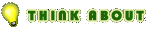 P5.1 – Update the Website based on Feedback
Based on your reviews and feedback from LO3, you are required to update your website with the changes suggested from the questionnaires and verbal feedback from the client.
Evidence of this should be either make the changes and then demonstrate the changes against the originals, or demonstrate through evidence making the changes with before, during and after screenshots.
It is advised that at least three changes are implemented and should include the following:
adding developed or modified components
inserting hyperlinks (internal or external)
inserting meta tags and keywords
With each of these changes, explain how the change will improve the quality or effectiveness of the website or how it will help meet the client’s needs.
P5.1 – Task 01 - Update a website for a business with developed or modified components.
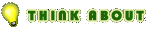 P5.2 – Maintaining and Uploading a Website
When demonstrating these changes to the client, you can either do this offline, therefor you will need to create a folder for the files with appropriate subfolders, named and arranged so it is easy to view and modify the structure, or you will need to upload it to a host or server for the client (examiner) to view the changed files.
To do so, you will need to demonstrate with evidence either of the following:
uploading files (e.g. to intranet, to server)
maintaining content
file management (e.g. naming files, folder structures, moving files, deleting files)
P5.2 – Task 02 – Demonstrate uploading, maintaining and storing the website for client review.
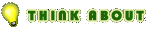 M3.1 – Testing the Website Functionality
It is important that you test the functionality of the website you have created and resolve any issues before it goes live and seen by parents and students as this will reflect on the quality of the school. To do this you will first prepare test plan that contains a series of tests that should include:
functionality (e.g. links, working content, accessibility options)
use of code verification techniques (e.g. W3C validator, W3schools)
usability (e.g. clear navigation, easy to use, viewable indifferent browsers such as Chrome, Firefox, IE, Opera, Safari)
accessibility (e.g. ALT tags)
To do this you will need to create a test table such as below:

M3.1 - Task 03 - Create a test table to test the Functionality, Verification and Usability of the website.
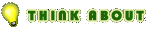 M3.2 – Resolving Website Issues
Once you have tested the website, you will be expected to repair any issue that did not work, and demonstrate doing so. 
Evidence should be made of at least two repairs to the website, quality and functionality, evidence needs to show before, and after repairs have been made and proof that the test was redone to verify this.







M3.2 - Task 04 – Identify website issues through testing,  and create a test table to retest the Functionality, Verification and Usability of the website.
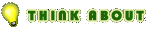 P6.1 – Present the Completed Site to the Client
Now the website has been tested and most of the repairs have been fixed or identified, you need to represent the website to the client.
This should be a similar presentation to the LO3 presentation but showcase the changes that have been made since identifying and repairing the website since the review and testing stages.
This presentation can be an adapted version of the previous one but must demonstrate how the completed version is better, meets the needs of the client and users and how the functionality is more complete.
P6.1 – Task 05 - Present their updated website to stakeholders including speaker notes and evidence of improvements and repairs.
The evidence for this could be a recording of a presentation delivered to stakeholders, or a report.
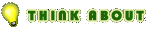 D2.1 – Evaluate a Website
For the last Distinction task you are expected to carry out an evaluation of their updated website. This needs to be detailed and critical. Use the following headings and provide evidence if necessary to back up your evaluation.
Expected client needs and identified business requirements
What changes have been made to the website
Improvements made based on the first presentation
Improvements made through testing
How the website needs the needs of the client.
How the website loading times, W3C compliance meet the clients needs.
How the functionality (links, working content, accessibility options) meets the clients needs and requirements.
How the website usability (clear navigation, easy to use, viewable indifferent browsers such as Chrome, Firefox, IE, Opera, Safari) meets the clients needs and requirements.
How the accessibility (ALT tags, selected colours, size of text) meets the needs and requirements of the client.
How resolving issues has improved the effectiveness of the website.
D2.1 – Task 06 - Evaluate the website you have updated against the business needs and purpose identified in LO2. 
The evidence for this could be provided in a report, presentation or a recording of a presentation delivered to an audience.
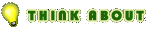 LO4 – Assessment Criteria
P5.1 – Task 01 - Update a website for a business with developed or modified components. 
P5.2 – Task 02 – Demonstrate uploading, maintaining and storing the website for client review. 
M3.1 - Task 03 - Create a test table to test the Functionality, Verification and Usability of the website.
M3.2 - Task 04 – Identify website issues through testing,  and create a test table to retest the Functionality, Verification and Usability of the website.
P6.1 – Task 05 - Present their updated website to stakeholders including speaker notes and evidence of improvements and repairs.
D2.1 – Task 06 - Evaluate the website you have updated against the business needs and purpose identified in LO2.